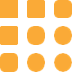 KAZHIMPROM
КАЗАХСТАНСКИЙ СОЮЗ ХИМИЧЕСКОЙ  ПРОМЫШЛЕННОСТИ, аккредитован НПП Атамекен с 27.12.2017г.
Анализхимической промышленности                                 Республики Казахстан
2020 г.
Источники: КС МНЭ РК, КГД МФ РК
В период 2015-2019 гг. объем инвестиций в основной капитал в химической промышленности увеличился в 3 раза. За 12 месяцев 2019 года в химическую промышленность инвестировано 162 млрд. тенге, что в 2.3 раза больше по сравнению с аналогичным периодом 2018 года. Количество действующих предприятий химической отрасли в 2019 году достигло 1027 предприятий.
Динамика занятости населения после небольшого 2-ух летнего спада 2017-2018 годах показала 2019 году рост  и достигла отметки 16,8 тыс. человек, что составляет 5,4% от обрабатывающей промышленности (308,4 тыс. человек)
Объем производства основной химической продукции 2015-2019 гг. в республиканском разрезе (млн. тенге)
В 2019 году было произведено химической продукции на 466 млрд. тенге, что по сравнению с 2015 годом показало рост в 1.9 раза.
ПРоизводство химической продукции в разрезе регионов за 2019 г.
Основная доля произведенной продукции приходится на Жамбылскую(35%), Карагандинскую(12%), Актюбинскую(10%), Павлодарскую(8%), Атыраускую(8%) области.  Аутсайдерами химической отрасли  среди регионов (менее 2%) Туркестанская, СКО, Костанайская , ЗКО области и г. Шымкент, г. Нур-Султан, г. Алматы.
Объемы производства химической отрасли
Объемы производства смежных отраслей
импорт отдельных товаров по странам ЕАЭС
Объем экспорта и импорта химической и смежных отраслей в стоимостном выражении
Объем импорта химической и смежных отраслей продукции в 2019 г. составил 5,4 млрд. долларов США, что вдвое больше объема экспорта (2,7 млрд долларов США) и 4 раза больше казахстанского производства (466 млрд. тенге)
Основные Подотрасли химической промышленности
Агрохимия
Нефтехимия
Химикаты для промышленности
Бытовая химия
ТОО «КАЗФОСФАТ»
АО «КазАзот»
ТОО «КосАгроКоммерц»
ТОО «Агрохимическая компания ДАРКАН ДАЛА»
ТОО "CemEX Engineering" 
ТОО "BayDala»
 ТОО «SWISSGROW»
ТОО «АГРОХИМСЕРВИС-С»
ТОО «ЕвроХим-Каратау» 
ИП "МЫРЗАТАЕВ А"
ТОО «Рауналко»
ТОО «Chem-инвест»
ТОО «Алматынефтехим А»
ТОО "Компания Нефтехим LTD
ТОО «Хуа Ю Интернационал в Кызылорде»
АО «ТОПАН»
RT «Alliance»
АО «Hill Corporation»
«ЛУКОЙЛ Лубрикантс Центральная Азия»
ТОО «Казфосфат»
ТОО «СКЗ –U»
АО «Орика Казахстан»
АО «Максам Казахстан»
ТОО "Talas Investment Company" 
АО «Каустик»
АО "Актюбинский завод хромовых соединений" АО "АЗХС«
ТОО «Центрвзрывпром»
АО  «Орика Казахстан»
ТОО «Интерин»
АО «Аврора-Холдинг»
ТОО «Aqua Con»
ТОО «НПО МедиДез»
ТОО «ГАЛА-КОСМЕТИК И К»
ТОО  «GOLDEN TIME GROUP»
ТОО «ШУГЛА ШУНГИТ»
ТОО «Grand Adal»
ТОО «ПО Askor»
ТОО «Радуга»
Отсутствие приоритетной поддержки в гос. закупках;
 Высокая зависимость от импортного сырья;
Неконтролируемый оборот в оптовой и розничной торговле
1) Высокая конкуренция со стороны производителей РФ и Узбекистана;
2) Отсутствие нетарифных мер поддержки со стороны МСХ, МИИР в рамках ЕЭАС;
3)Отсутствие мер поддержки ОТП  в закупках недропользователей
Отсутствие собственной сырьевой базы для производства многих хим. реагентов 
Проведение многих тендерных процедур закупок СК через «единое окно»;
Закрытость информации  от недропользователей в закупках
Высокий износ основных фондов;
Постоянный рост тарифов монополистов (ж/д, электро-я);
 Низкий передел в следствий чего, высокая себестоимость
продукции
Слабые стороны (барьеры) химической промышленности
Пути Решения
Предлагается закрепить целевые индикаторы по обязательному соблюдению МС  и в регулируемых закупках (СК, гос., недропользователи)
В рамках ГПИИР-3 предусмотреть меры по переворужению химических предприятий                                           (инновационные гранты, льготное финансирование, льготный лизинг под 3-5% годовых)
Усиление отраслевых союзов путем включения  в рабочие группы, тендерные комиссии и т.д.
Внедрение KPI по снижению импортной зависимости
Предлагается ужесточить контроль со стороны гос-ва по средствам выделяемых БВУ.
Необходимо принятие мер комплексных мер по защите внутреннего рынка (строительство собственных лабораторий ЕЭАС, приоритет в закупках, ПП РК по перечню «изъятий»  хим. продукций
Создание рабочих групп по устранению барьеров
Активное кредитование фондами прямых инвестиций предприятий химической промышленности
KAZHIMPROMКАЗАХСТАНСКИЙ СОЮЗ ХИМИЧЕСКОЙ промышленности
Контакты
www.chemindustry.kz
+7 778 348 33 48
info@chemindustry.kz